Knowledge GraphsA NASA Point of View
David Meza 
May 5, 2022
1
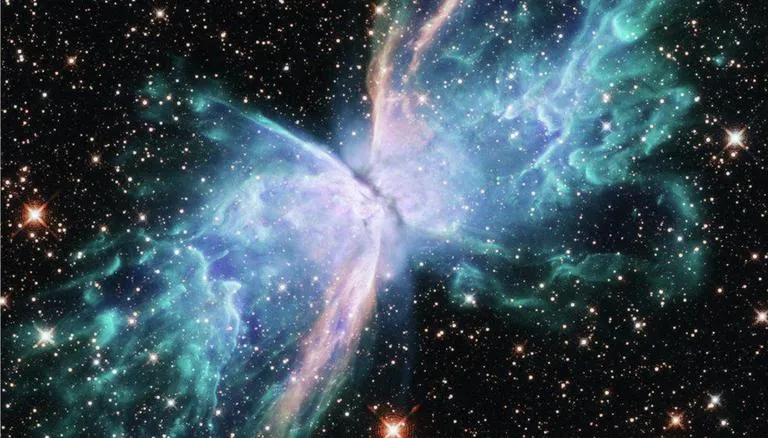 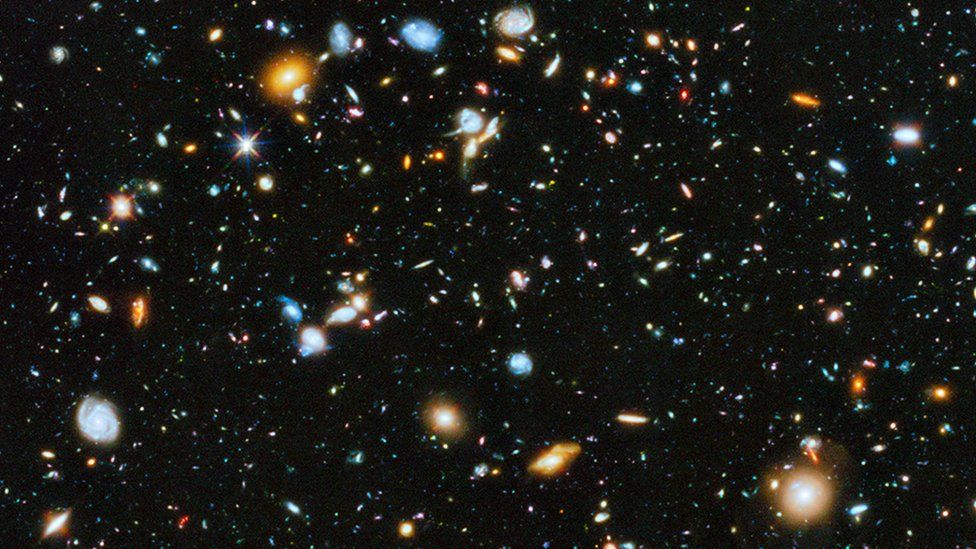 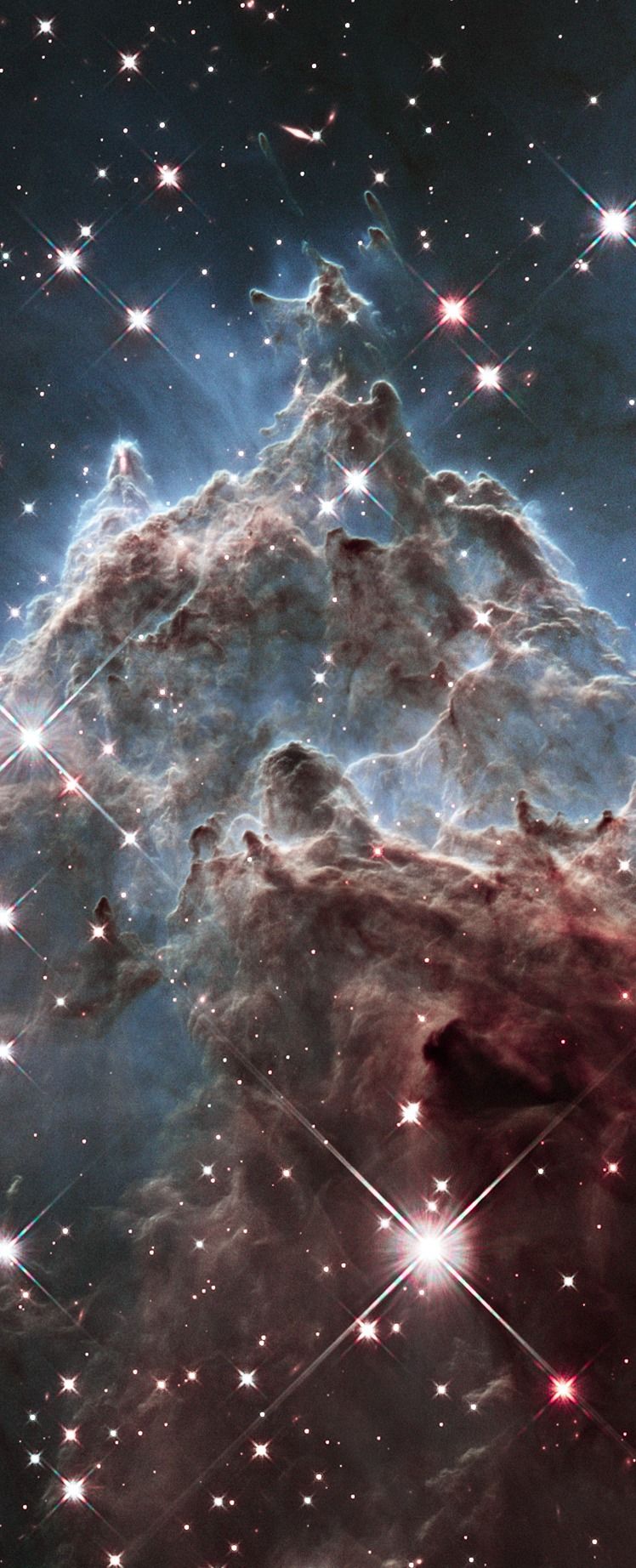 2
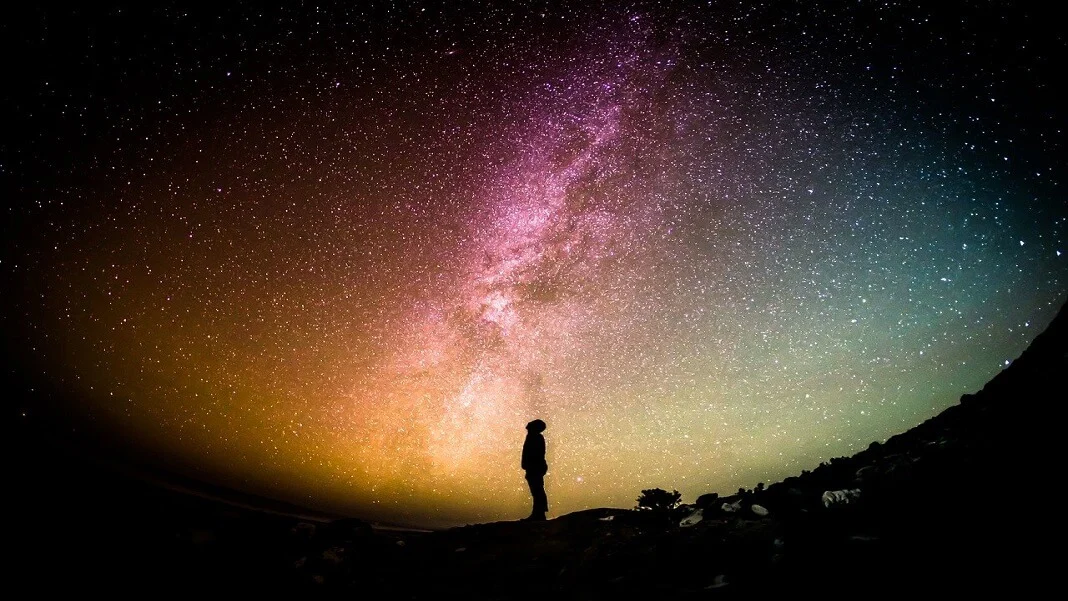 3
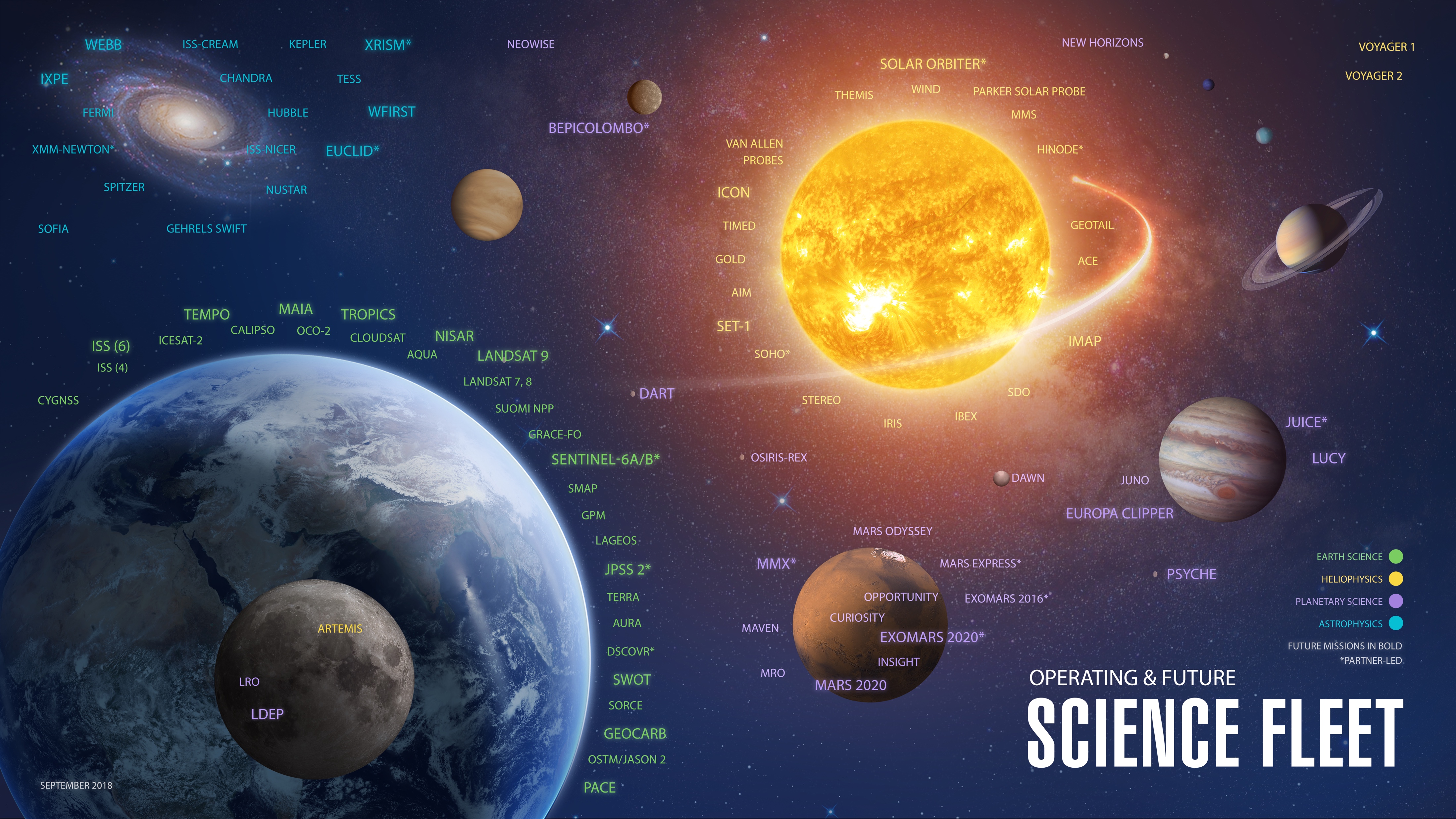 NASA SVS
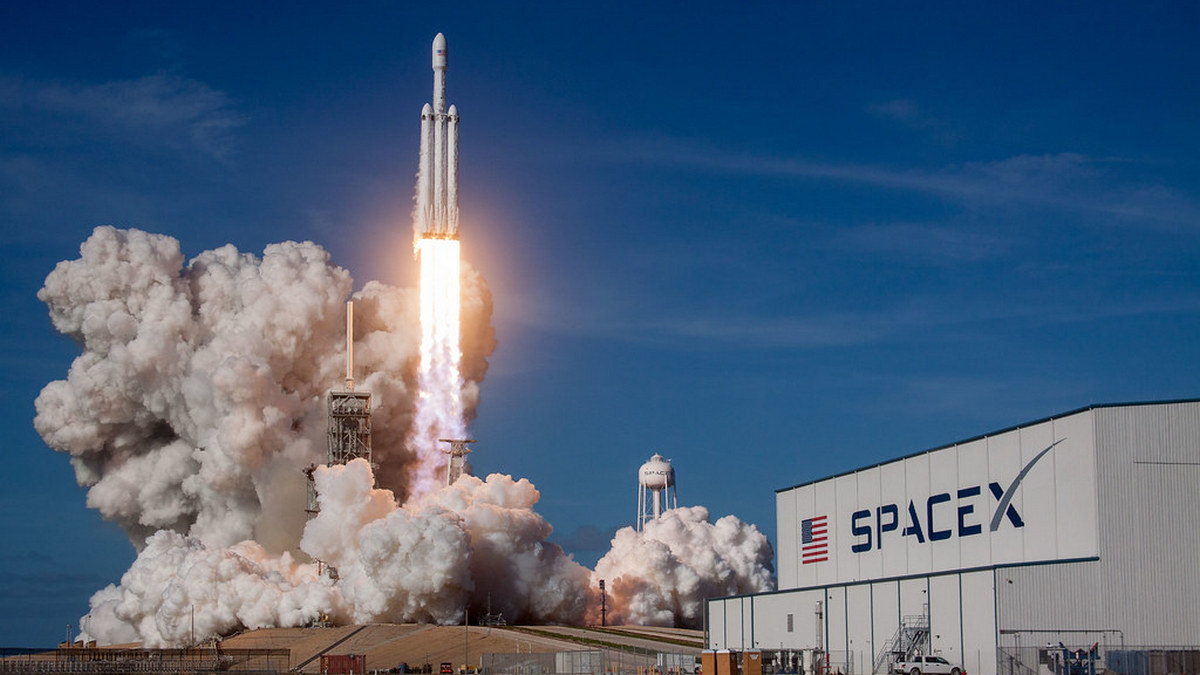 SpaceX
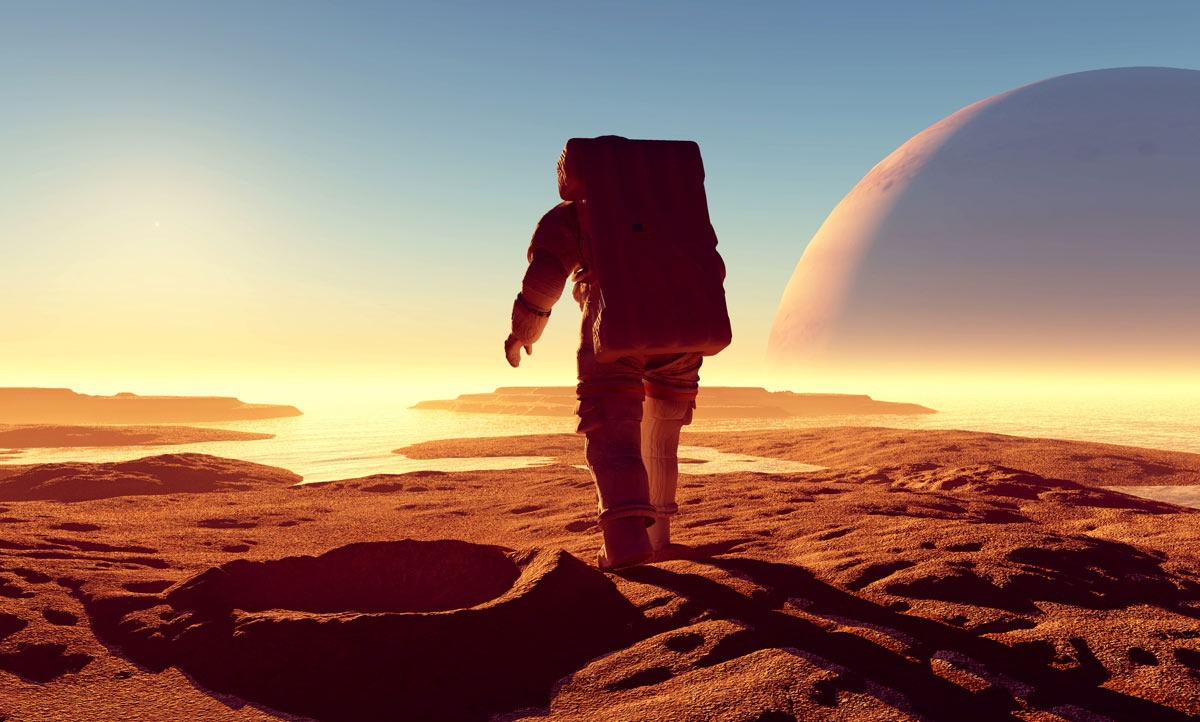 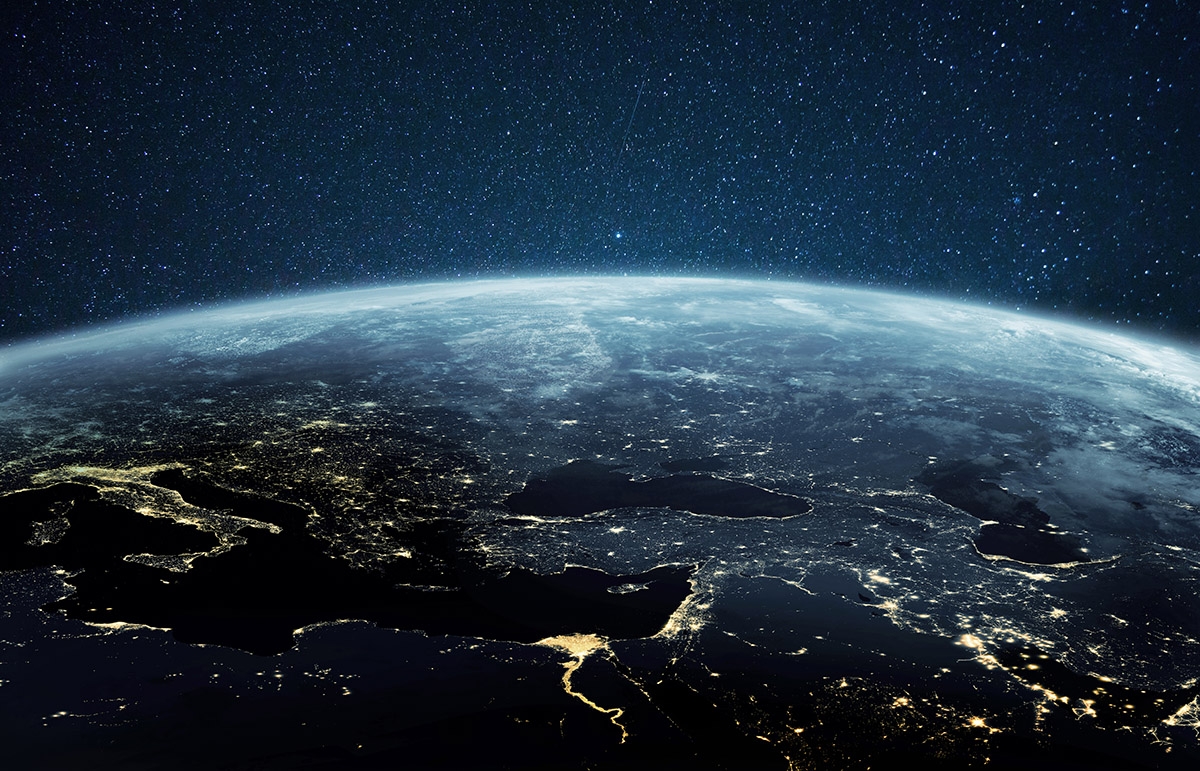 SETI Institute
Geographical Magazine
4
[Speaker Notes: Space data have become entangled in every facet of our lives. 

It is the foundation of our discovery of the universe around us and our place in it. 

2021, perhaps greater than at any time in the past, access to space is at our fingertips. 

Indeed, it feels as if we are at the very cusp of interplanetary civilization. 

At the same time, our expansion into space exemplifies the increasing interconnections between Earth, and our lives, and the space environment. 


As our society expands technologically and physically into space, our flourishing is inextricable from the space environment. However, our data and knowledge infrastructure has not kept pace with this rapid change.]
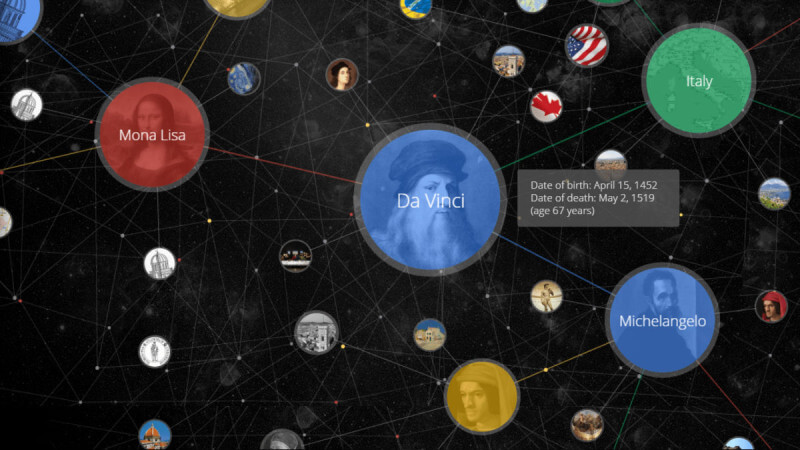 Google Knowledge Graph
rmcgranaghan
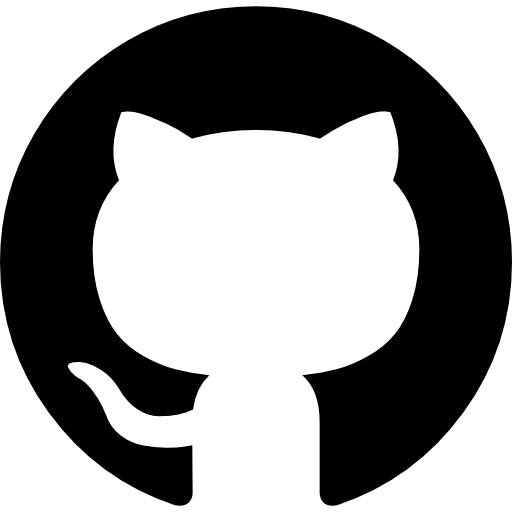 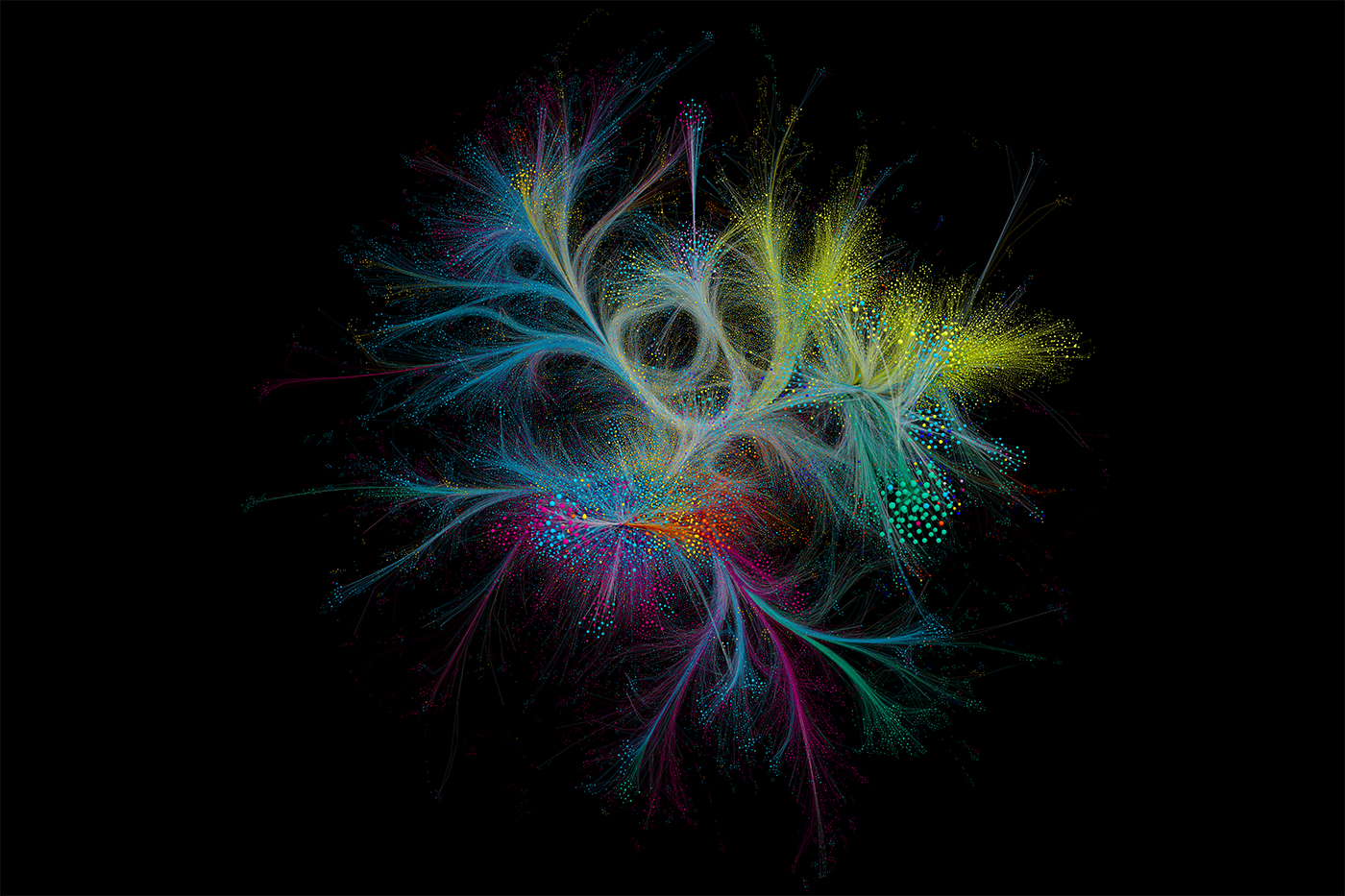 Knowledge Graphs
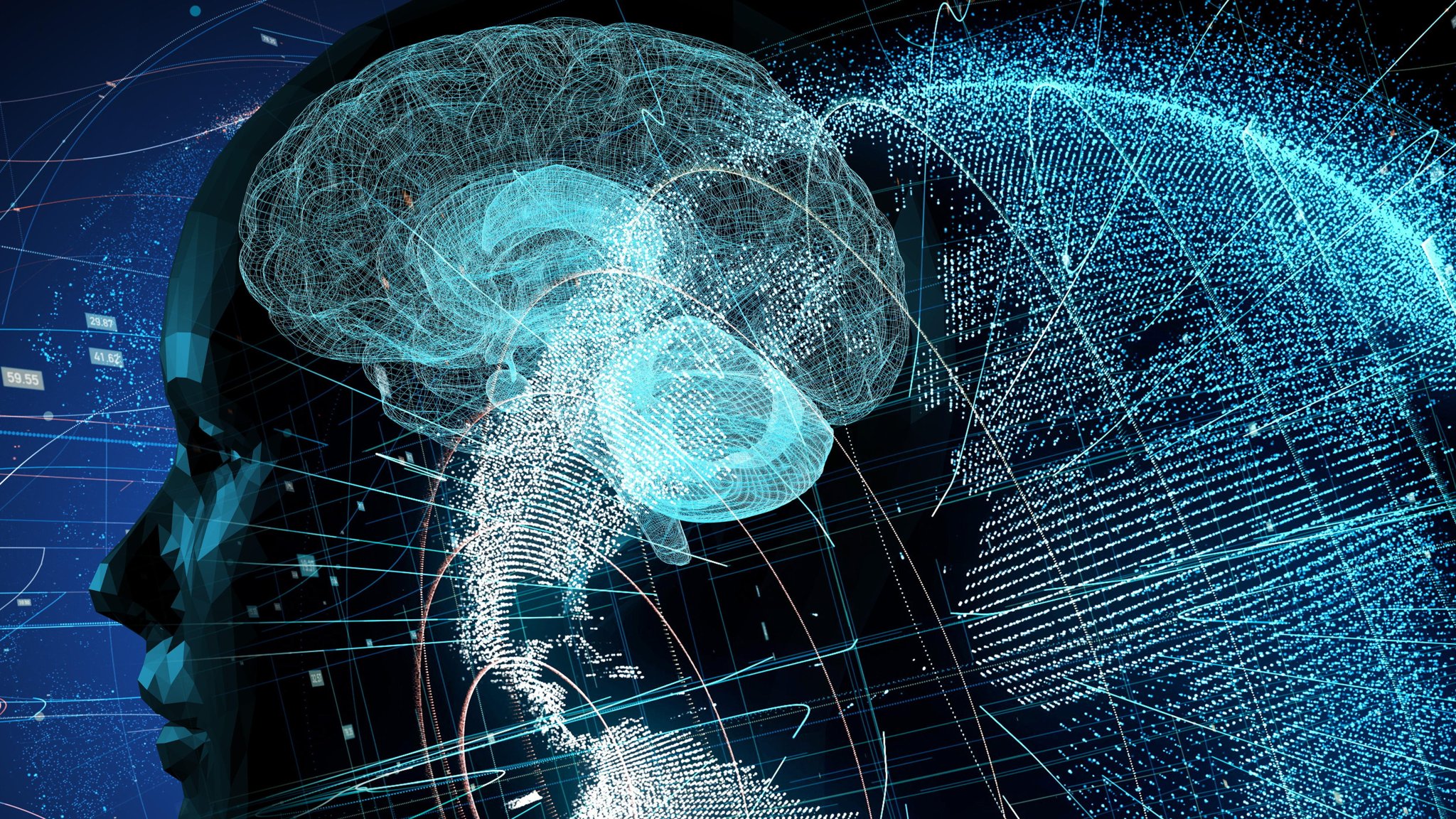 Knowledge Networks
@AeroSciengineer
https://www.nature.com/immersive/d42859-019-00121-0/index.html
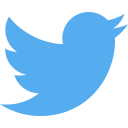 ryan.mcgranaghan@gmail.com
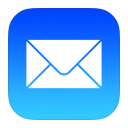 Financial Times
Knowledge Communities
[Speaker Notes: What we are doing across many interconnected efforts is moving toward something we refer to as the Space Data Knowledge Commons, a combination of intelligent information representation and the openness, governance, and trust required to create a participatory ecosystem whereby the whole community maintains and evolves this shared information space
A knowledge commons is the culmination of the progression from individual domains of connected information, knowledge graphs, to linked knowledge graphs, or knowledge networks, to the convergence of the technological and cultural components, knowledge communities.]
What Is A Knowledge Commons?
A knowledge commons includes 1) a technical knowledge representation system and a 2) a social community system for producing and governing the knowledge network. Below, we describe examples of each of these systems, building on the following elements:
Knowledge Graph (KG): information structured into a graph form by a specific data model/schema/ontology that defines entities (objects, events, situations or abstract concepts) and their relationships. It is a collection of interlinked descriptions of entities – objects, events or concepts. An example is DBpedia [undefined]. 
Knowledge Network (KN): Connected knowledge graphs. Knowledge networks construct linkages between disparate knowledge bases. An example is the Linked Open Data Cloud (https://lod-cloud.net/). 
Knowledge Community: The knowledge network provided in a manner to build community around it--connecting the traditional technological to a cultural technological component. An example is the full complement of Wikimedia Foundation projects and chapters:  (https://www.wikimedia.org/).
6
Where is Knowledge Commons playing out?
The NASA Center for HelioAnalytics
Barbara Thompson U51B-01 - Heliophysics: A small field with big data science
Establish a “Community of Practice” to expand the discovery potential for key Heliophysics research and missions through HelioAnalytics. 
NASA HelioCloud Environment - Platform for more seamless collaboration and co-learning across Heliophysics
The National Science Foundation Convergence Hub for the Exploration of Space Science
CHESSscience.com
The NASA Heliophysics KNOWledge Network (Helio-KNOW) https://github.com/rmcgranaghan/Helio-KNOW 
Better connect data and tools and communities for Heliophysics research – creating an ecosystem
Use knowledge graphs and connect different knowledge graphs together into knowledge networks
Join collaborative Helio-KNOW workshops to develop Heliophysics ontologies and their links to ontologies from other domains
Usable artifacts:
Conceptual model for linking research tools/resources (e.g., software)
Conceptual model for MI coupling physical phenomena (could be used to meaningfully search Space Science data)
Educational/curricular materials and frameworks for developing ontologies
Large analysis-ready corpus of curated Space Science literature
Scientific publications of frontier ML applications using the Knowledge Graph 
NASA Transformation to Open Science (TOPS) https://science.nasa.gov/open-science/transform-to-open-science
7
Human Research Program (HRP)
HRP Evidence Book
Mission
Synthesis of the current available knowledge on risks
Communication of our knowledge about the risks to stakeholders
Guidance for HRP science direction and for extramural NASA-funded researchers
To enable space exploration beyond Low Earth Orbit by reducing the risks to human health & performance through:
Basic, applied and operational research
Development of human health, performance, habitability standards, countermeasures and support technologies
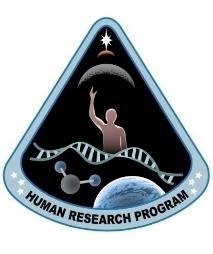 8
Building connections from evidence (example)
The NASA “Integrated Immune” study, an integrated assessment of immune, viral, and stress parameters during short- and long-duration spaceflight was one of the first studies to collect blood and saliva samples on-orbit and return these samples to earth for evaluation. For this study, to understand the effects of short-duration spaceflight on immunity, a single in-flight sample was collected from 19 short-duration Shuttle crewmembers. Because live cells are required for immune functional measures, samples were collected immediately prior to Shuttle landing in a nutrient-containing anticoagulated blood tube that ensured 48-72 hour viability. In addition to the in-flight sampling, both baseline and post-flight recovery samples were collected.
 Immune assays included peripheral immunophenotype, T cell function, cytokine profiles, viral-specific immunity, latent virus reactivation, and stress hormone measurements. The short-duration study data revealed that the constitutive distribution of most peripheral leukocyte subset populations was largely unaltered during flight (Crucian et al. 2013a; Mehta et al. 2013). Exceptions included a mild increase in levels of memory CD4+ T cells and a decrease in naïve CD8+ T cells, accompanied by a corresponding increase in central/effector memory CD8+ T cells. Various functional measurements were also assessed. Cytokine-producing T cells (intracellular measurement; both CD4+/interleukin-2+ and CD8+/interferon-+) were mildly reduced during flight and further reduced upon landing.
9
Building the Knowledge Graph
platform
Risk
T cell function
cytokine profiles
Immune
publication
saliva
blood
assay
assay
assay
10
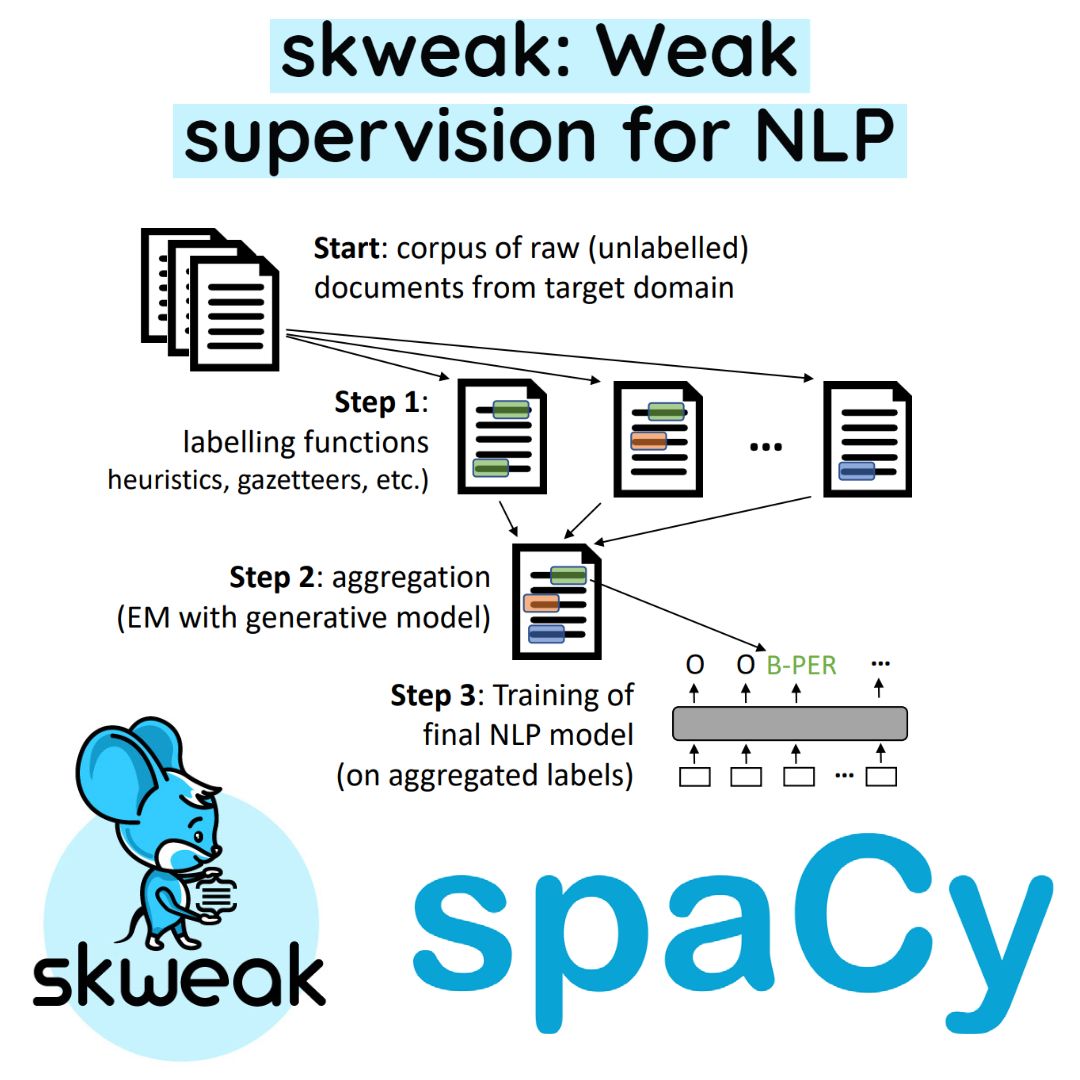 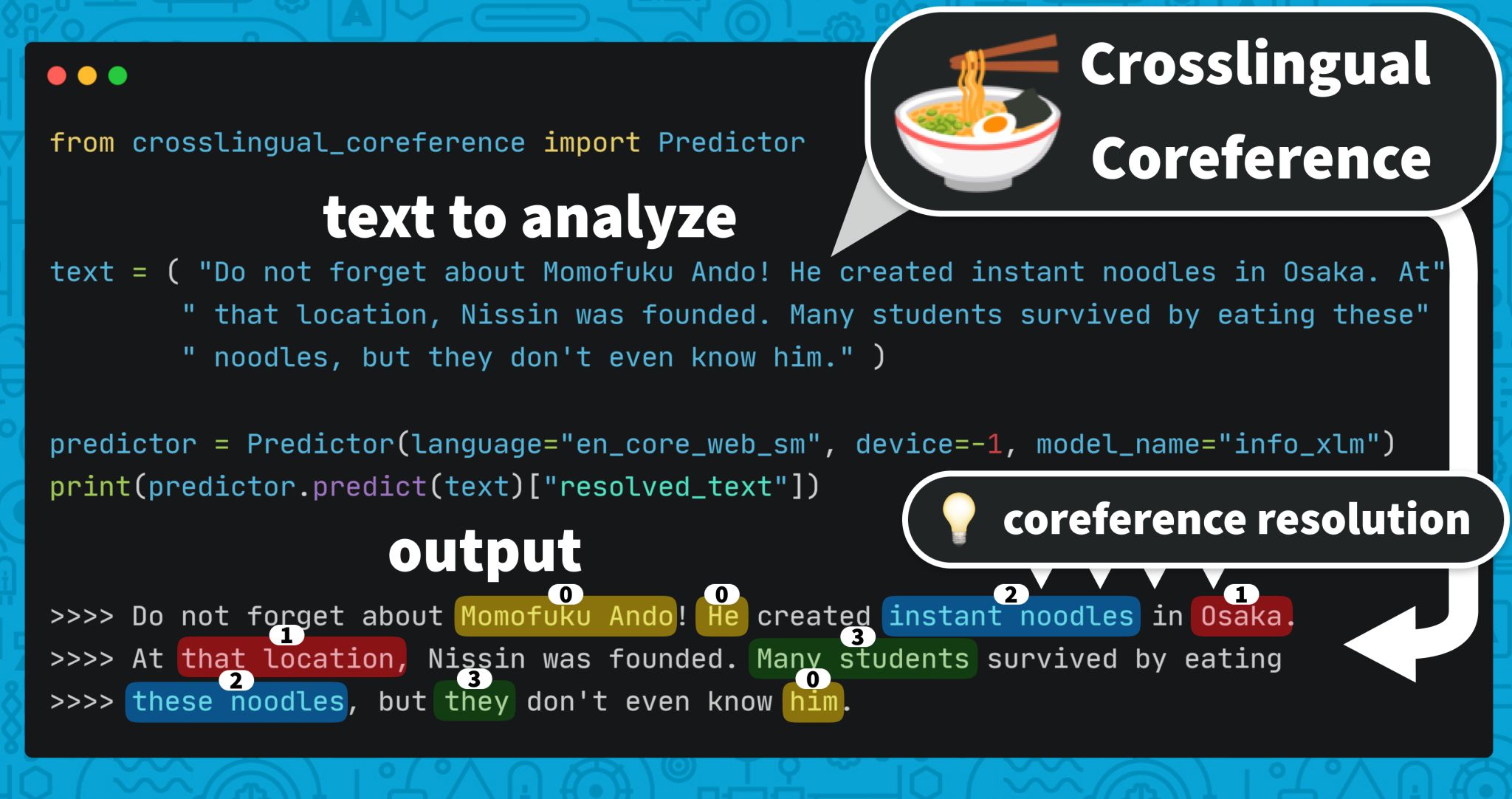 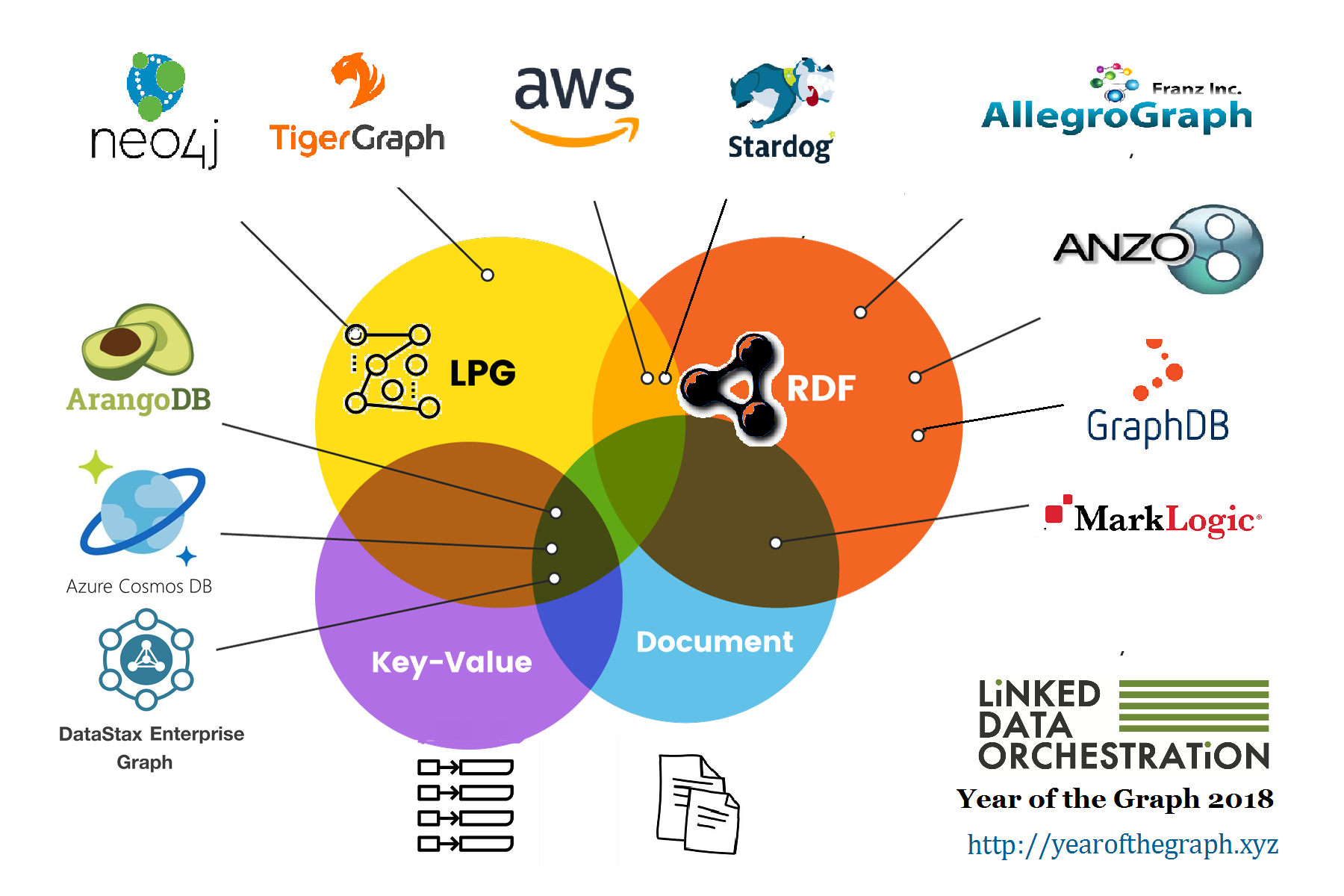 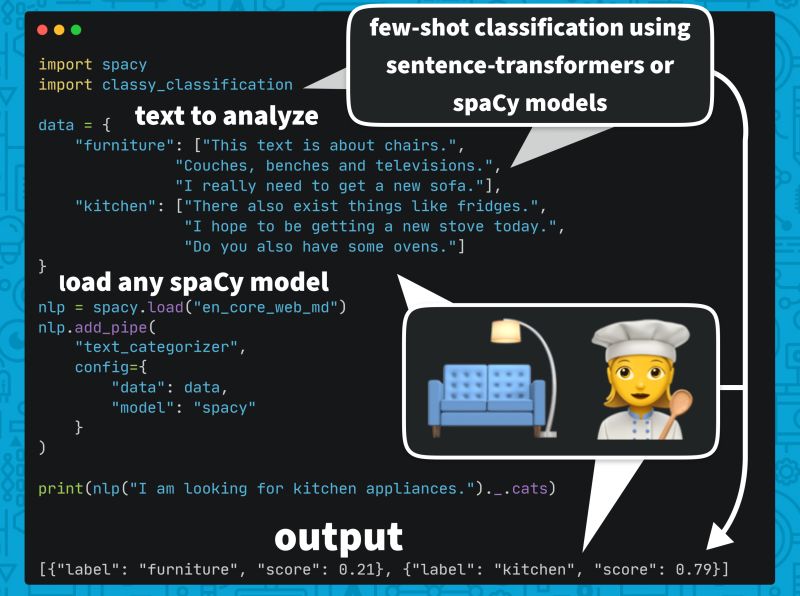 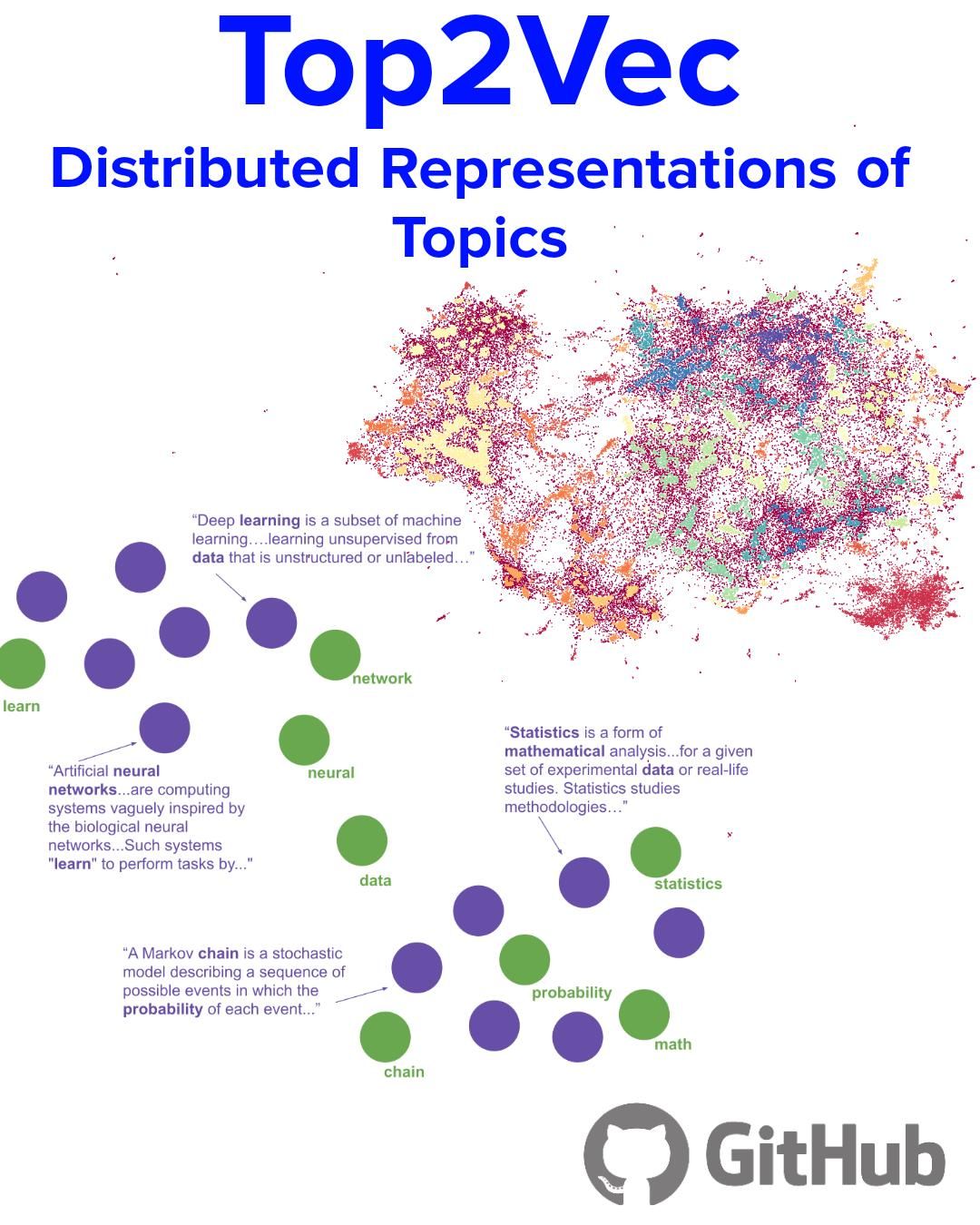 11
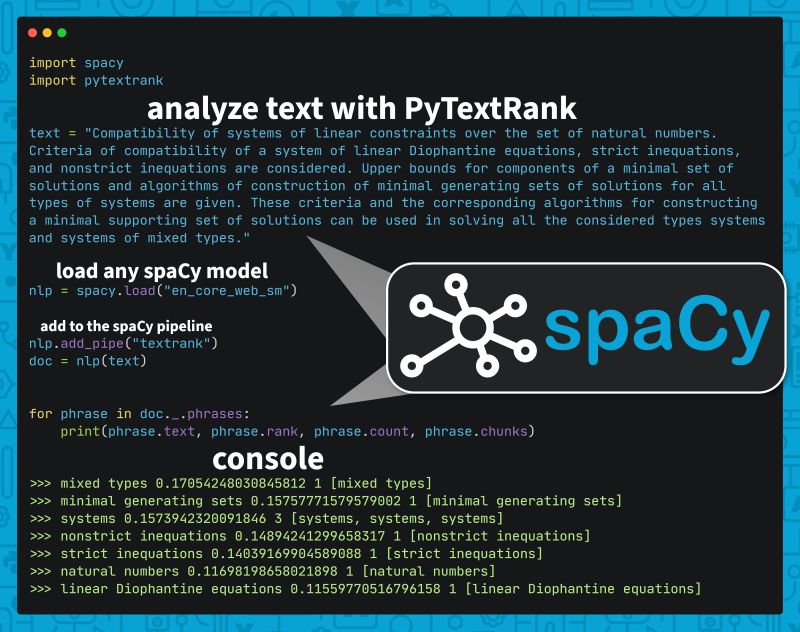 Creating Knowledge Graphs
Human System Risk Board
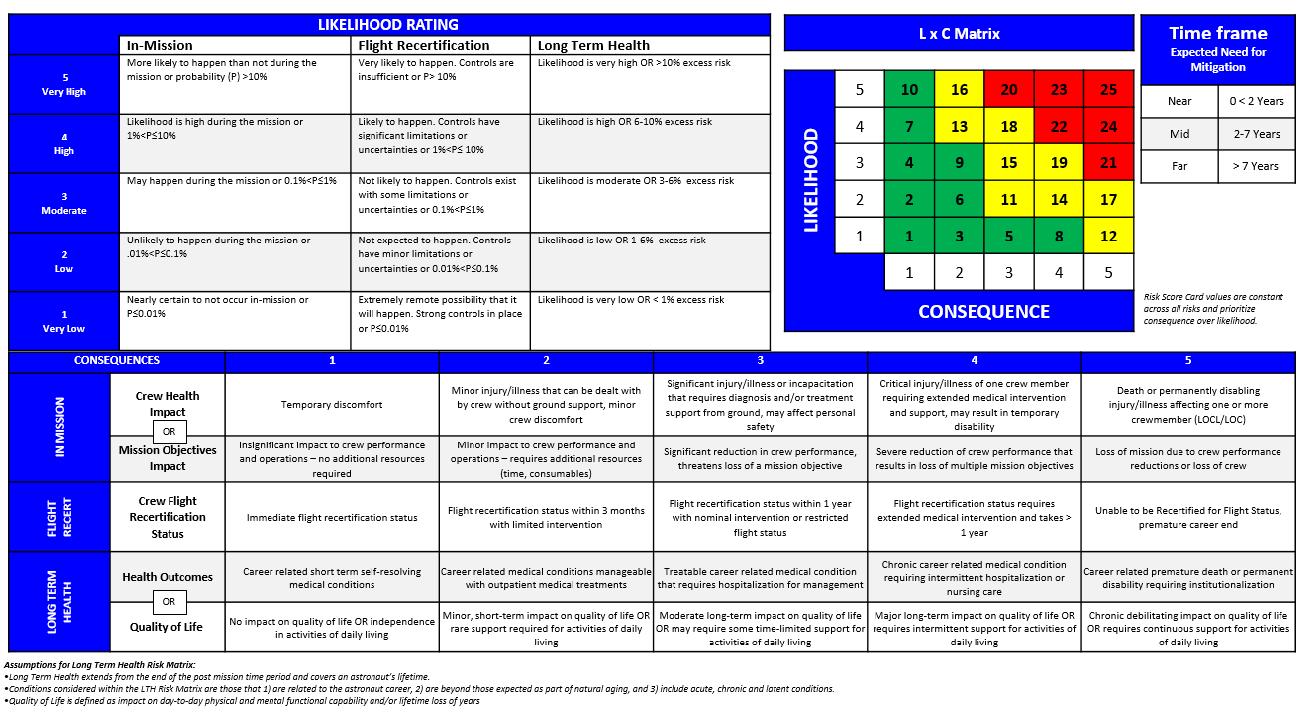 Risk Knowledge Graphs
Knowledge graphs that are intended to improve communication between
Managers and subject matter experts who need to discuss human system risks
Subject matter experts in different disciplines where human system risks interact with one another in a potentially cumulative fashion
The knowledge captured is the Human Health and Performance community’s knowledge about the causal flow of a human system risk, and the relationships that exist between the contributing factors to a that risk
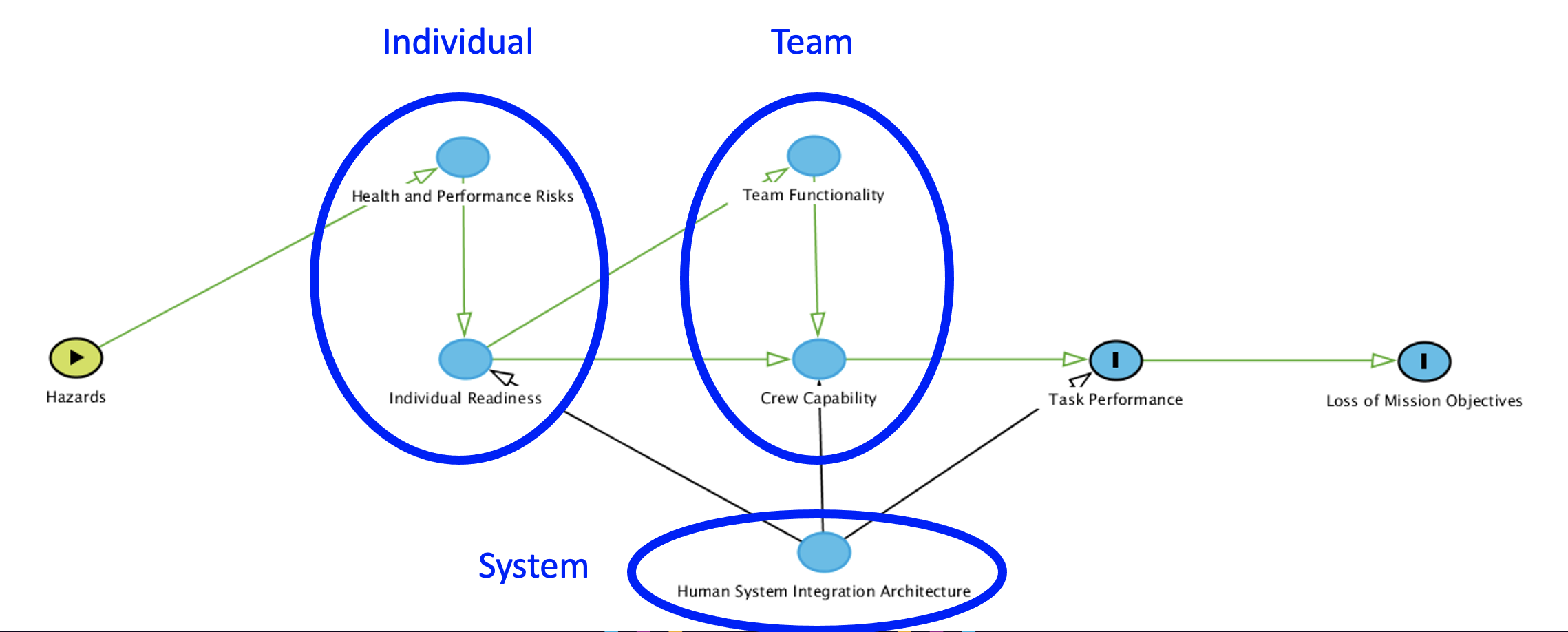 13
Non-Ionizing Radiation
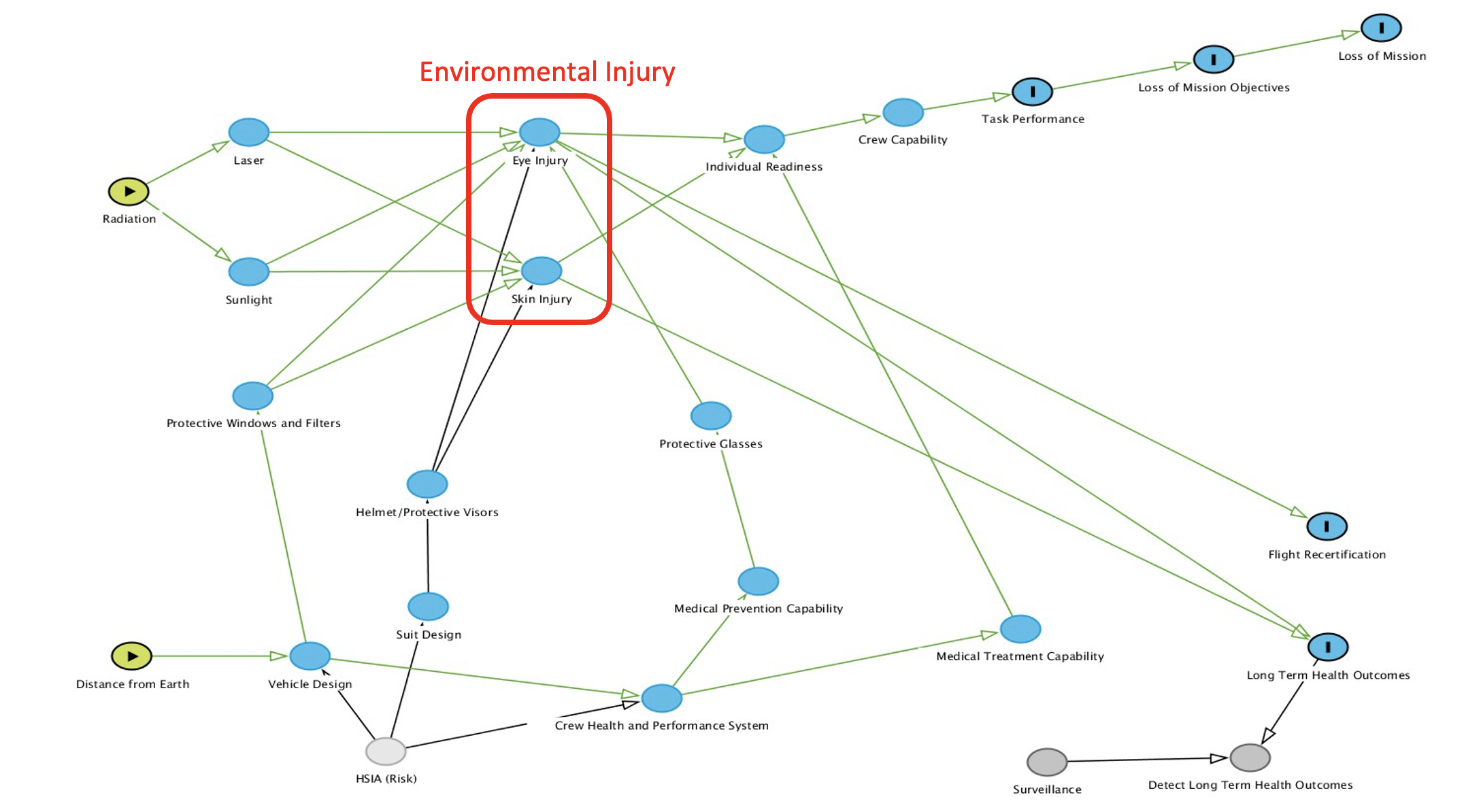 14
Growing the Knowledge Graph
This step allows us to weave together the independent DAGs through matching common nodes and creating links that stitch together the Bayesian Network.  This creates the network structure.
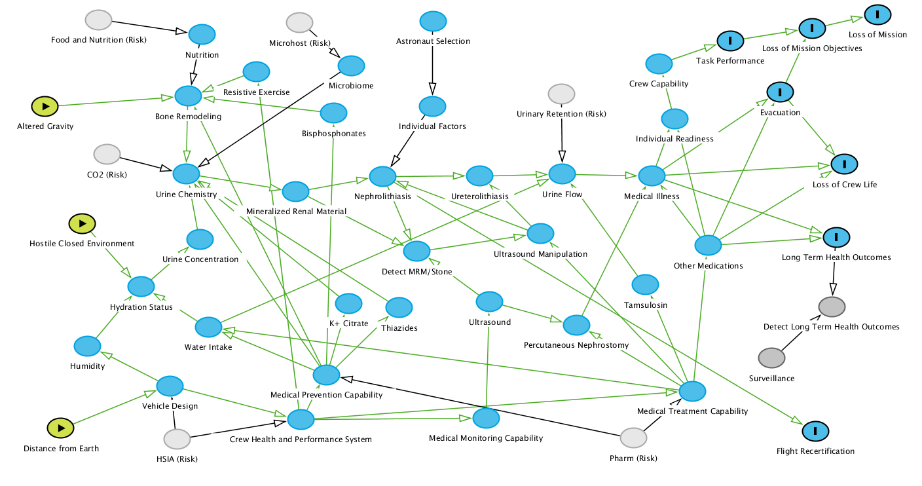 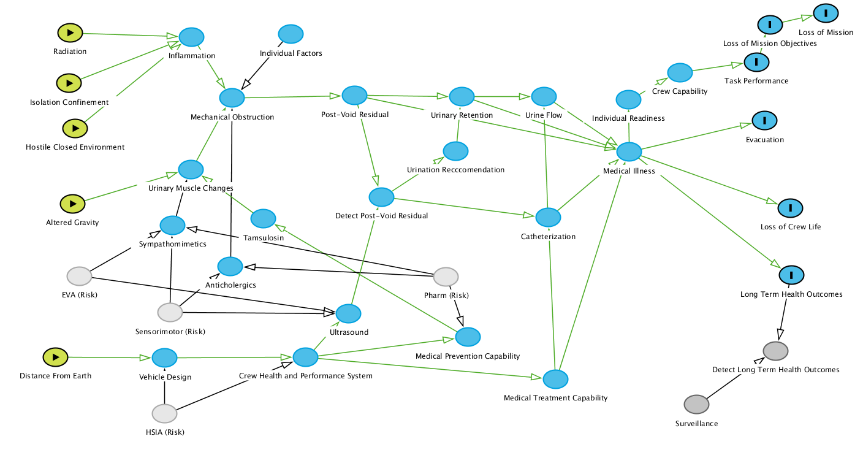 28 other risks
Urinary Retention
Renal Stone
15
KSAT Knowledge Graph Model Workflow
16
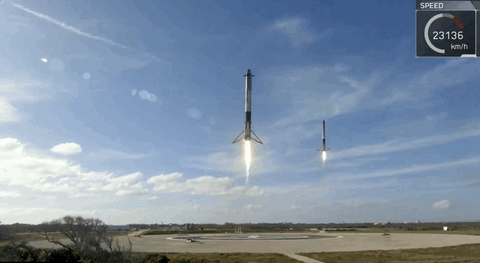 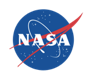 Contact InformationDavid Meza – david.meza-1@nasa.govTwitter - @davidmeza1Linkedin - https://www.linkedin.com/in/davidmeza1/Github – davidmeza1
18